LED Full-cut off 全截断slim wall packs
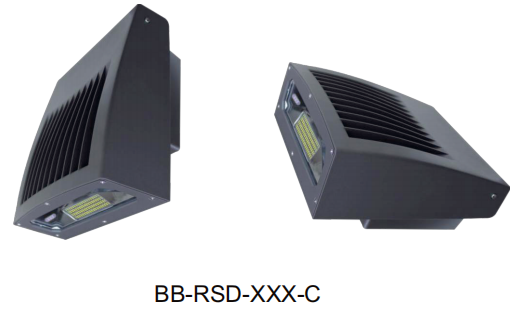 1. C款和C2款瓦数：20W 30W 70W 100W 
2. 认证：CE ROHS ETL
3. 材质：压铸铝散热器 ADC12   灯珠：Lumileds3030 电源：Bbier brand.
4. 报价单的价格目前只有30W, 20W可以按照30W的价格报，30W就报高一点。
5. 130lm/w, 120度
6. 透镜：玻璃
7. 客户要求电源做无频闪的是否可以？可以，价格需要找ellen报。
8. 调光是否可以？目前比较少客户问到，有客户问到，具体跟工程确认需要怎么样调光功能
9. 常规款是不带光控，需要可以加光控
10. 注意不同瓦数之间的尺寸
11. C2款 也可以做调瓦数调色温功能
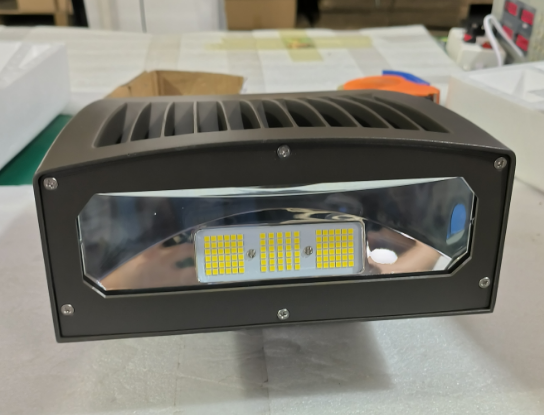 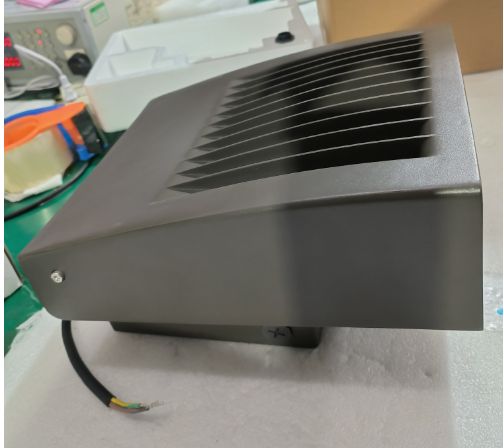 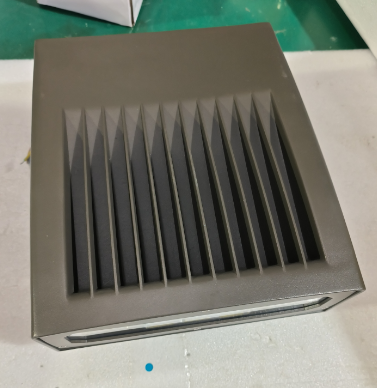 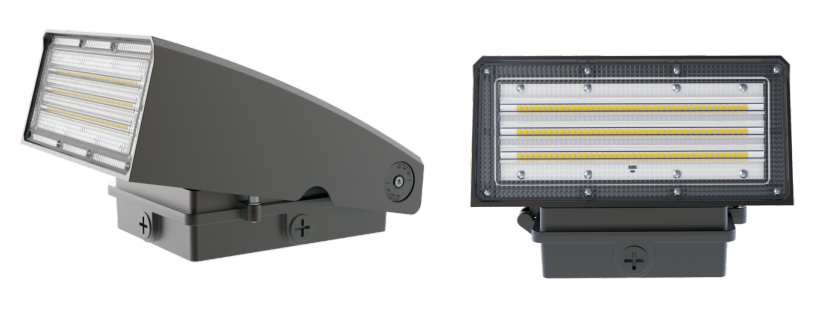 - 输入电压：100-277VAC
- 驱动器类型：UL 高性能 LED 驱动器。
- 功率因数：>99%，THD <15%
- 发光效率：高达 120lm/w
- 显色指数：> 70Ra
- LED 类型：高性能 LM80 SMD3030 LED
- 工作温度：-30°C 至 50°C（-22°F 至 122°F）
- 色温：4000K/5000K
- 材质：铝制外壳和PC Lens
- 防护等级：IP65
- 冲击等级：IK08
- 额定寿命：50,000 小时
- 保修：5 年
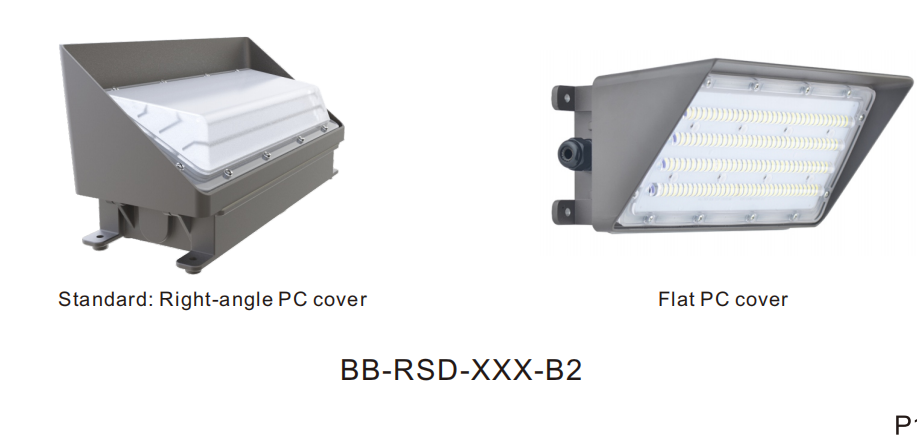 1.瓦数：B款45W-140W 注意跟B2款瓦数报价单的区分
2. B款和B2款: 电源牌子：UL listed Bbier brand. 灯珠：Lumileds 3030
3. IP65
4. 发光角度会有一些差别：B款: 120度   B2款: 100x100°
5. B2款罩子：Standard: Right-angle PC cover(130lm/w). Special:Flat PC cover(170lm/w)
6. B2款做调瓦数调色温：75W/100W/120W three in one
7. B款调瓦数调色温：20W/30W/40W/60W，60W/80W/100W/120W
8. B款和B2款既可以做单瓦数单色温，也可以做多瓦数多色温，
如果问到多瓦数和多色温，跟规格书有差别的，需要跟工程确认。
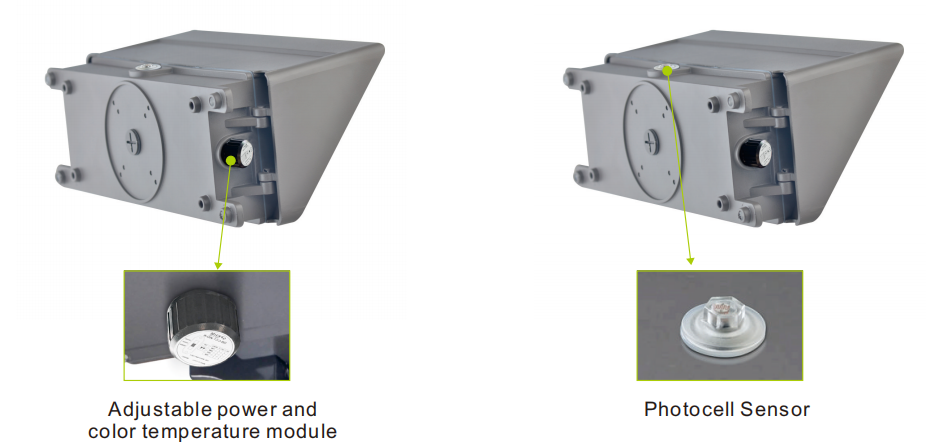 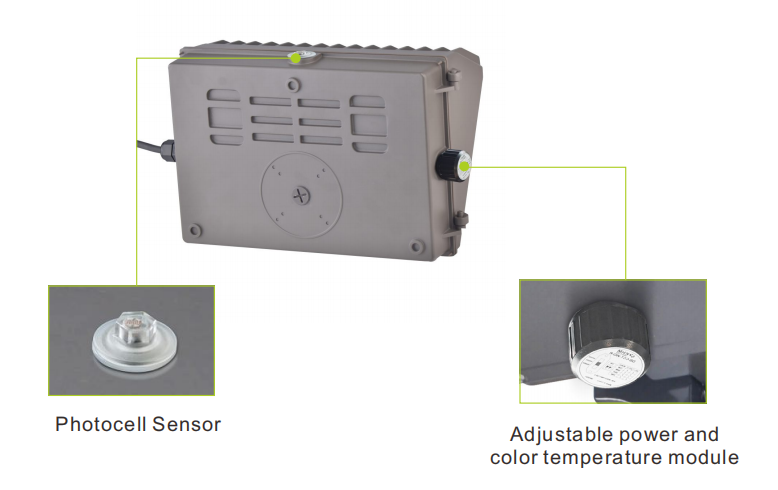 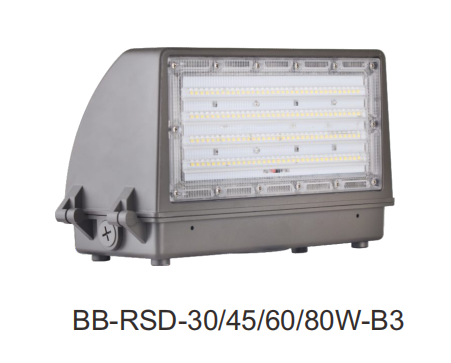 1. B3和B4 都可以做调瓦数,调色温的款式 
2. 电源牌子：UL listed Bbier brand. 灯珠：Lumileds 3030
3. B3款：还可以加motion sensor


4. 12W 20W 25W 30W 小壁灯
5. 自带photocell sensor功能
6. 电源牌子：UL listed Bbier brand. 灯珠：Lumileds 3030
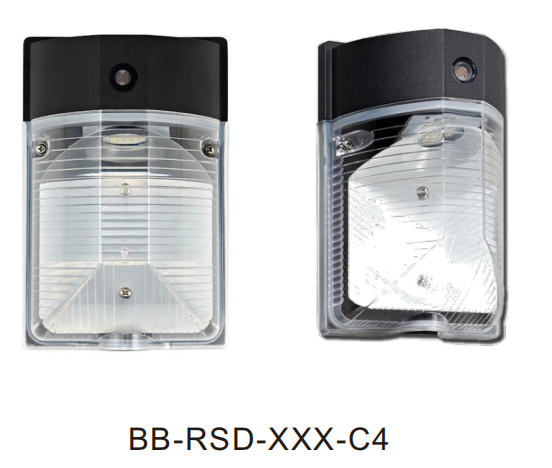